Seminário UFRJ – FIOCRUZ

Planejamento Estratégico, Auto Avaliação e Sistemas  de Egressos
Sérgio Avellar
Diretoria de Avaliação - DAV
Rio de Janeiro, fevereiro de 2020
AVALIAÇÃO DO SISTEMA NACIONAL DE PÓS-GRADUAÇÃO (SNPG)
DIMENSÃO DO SNPG
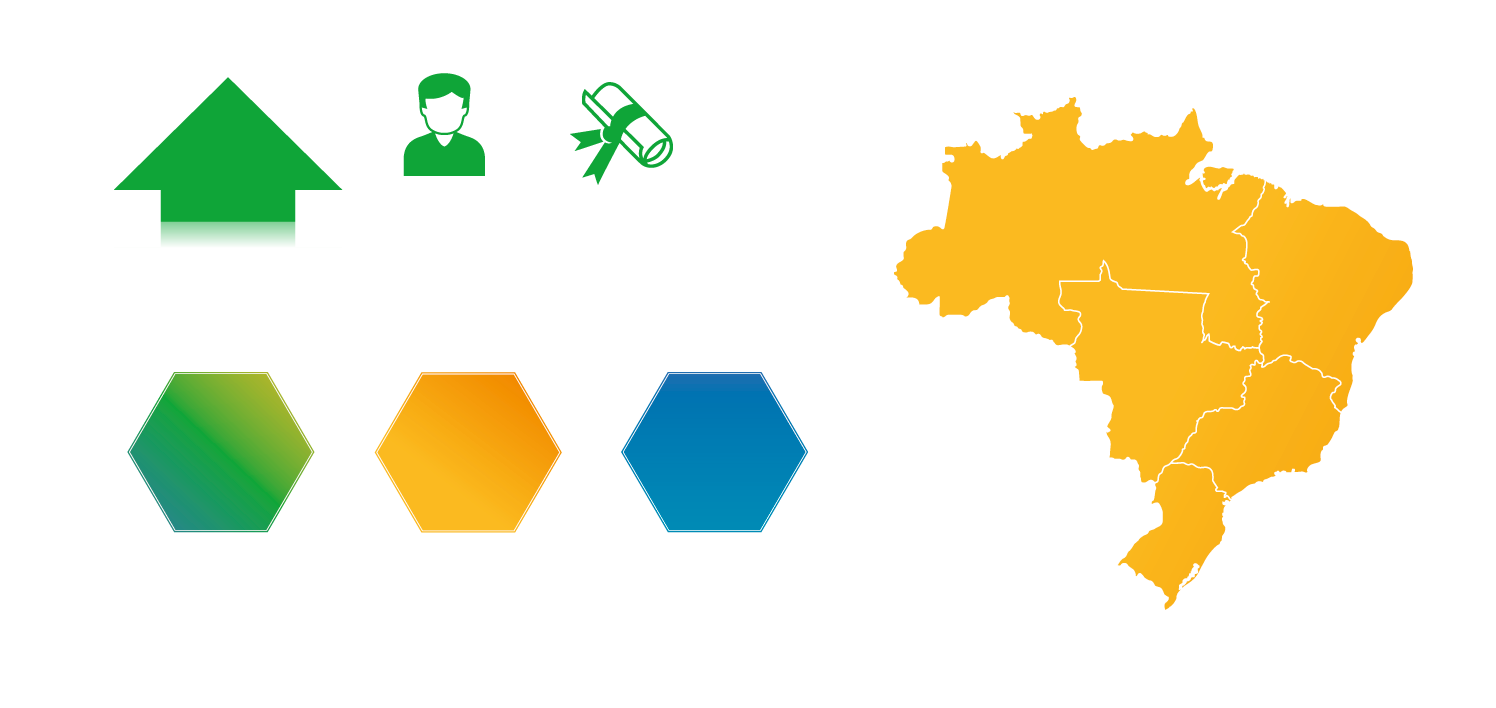 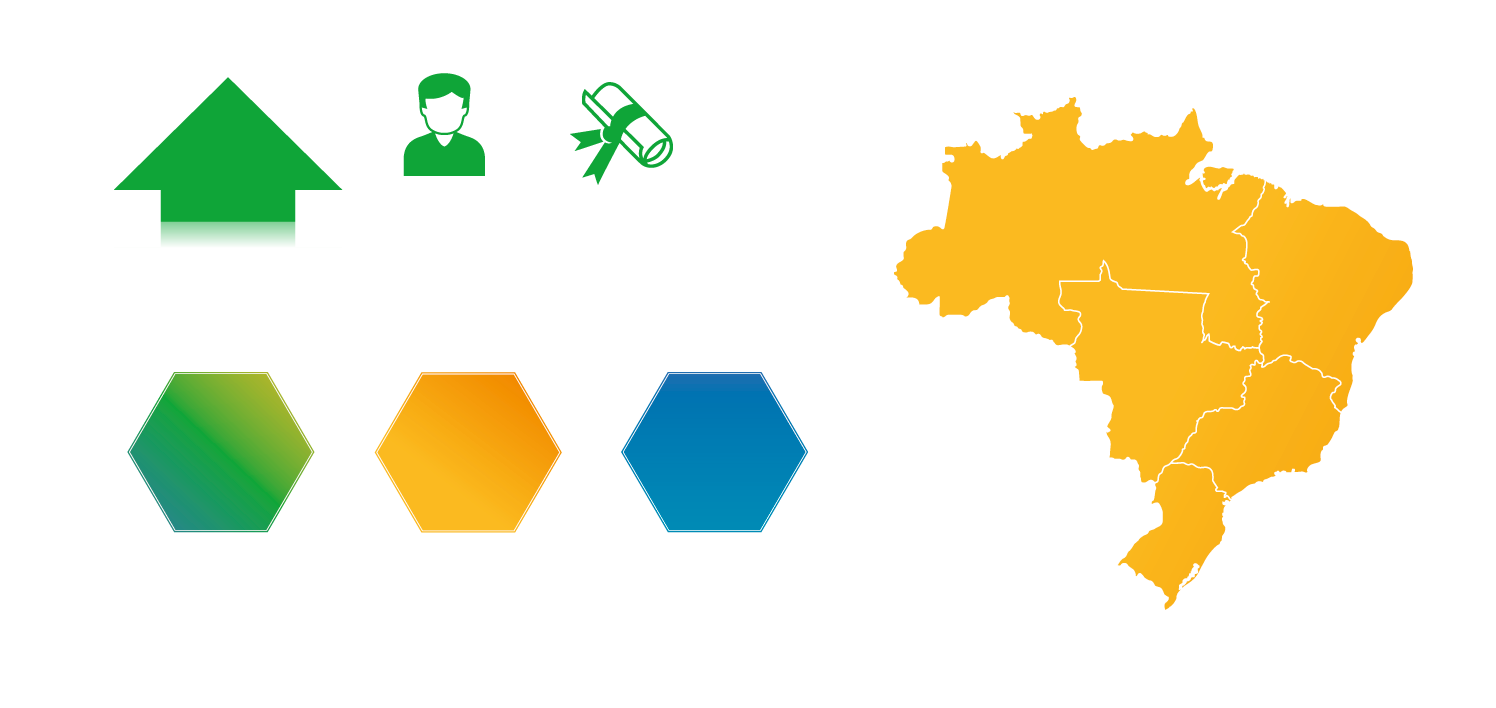 2020
Ref. Janeiro
4.641
programas
7.041
cursos
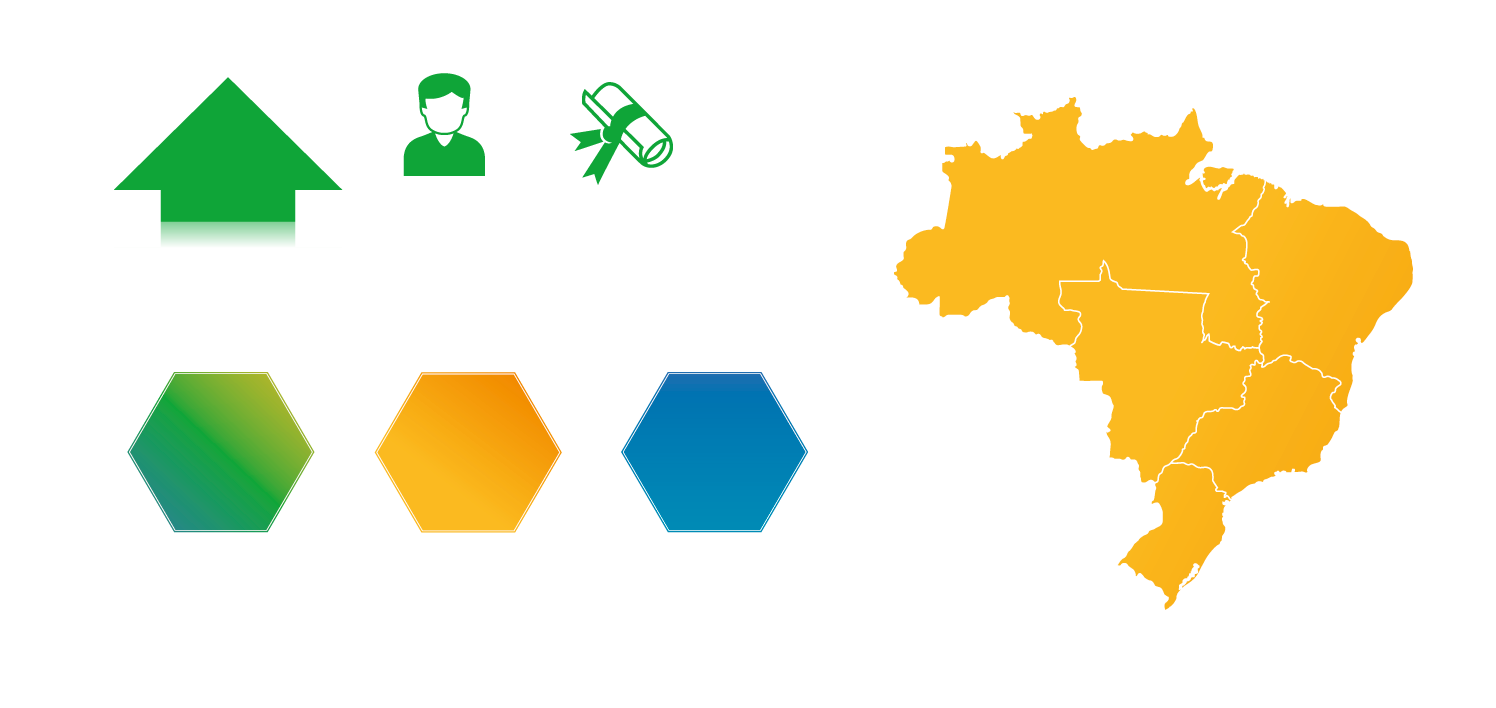 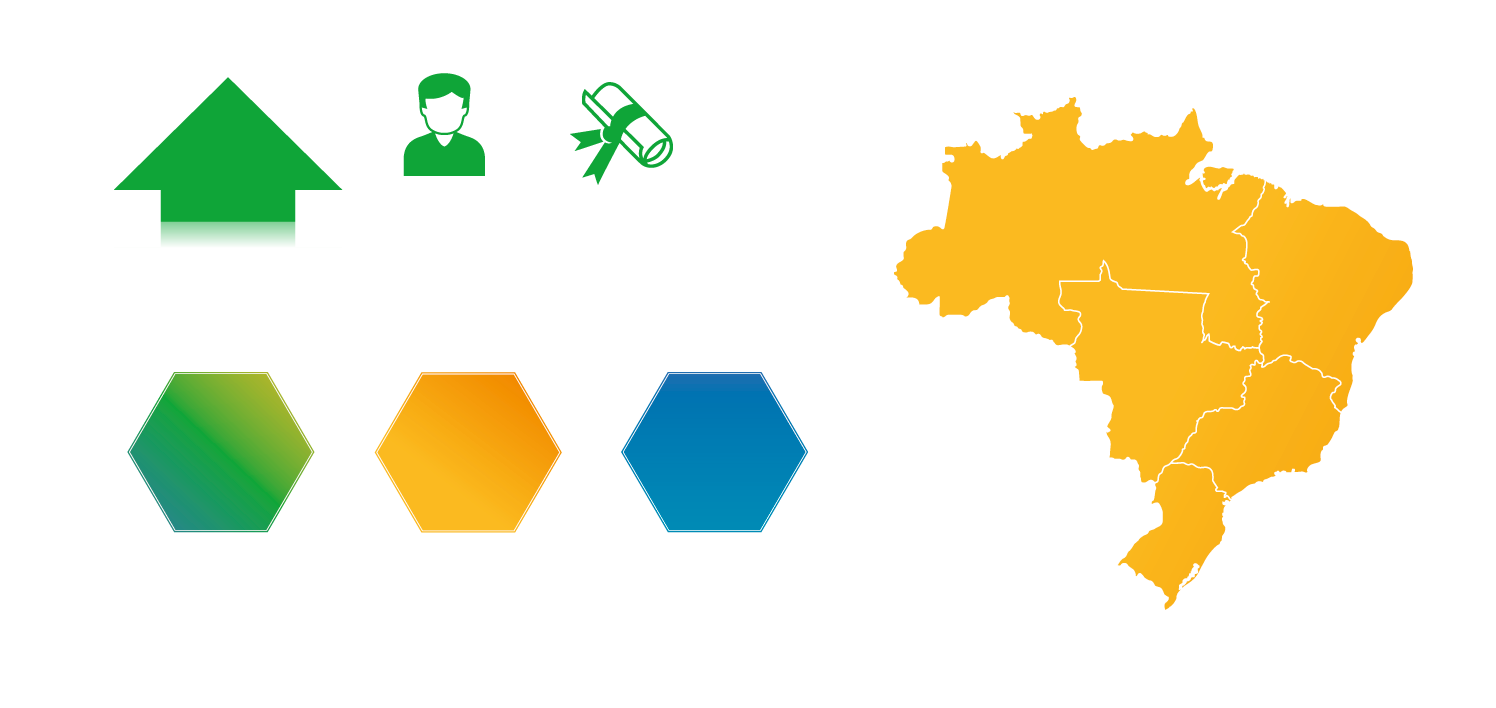 4.291
programas
6.477
cursos
2018
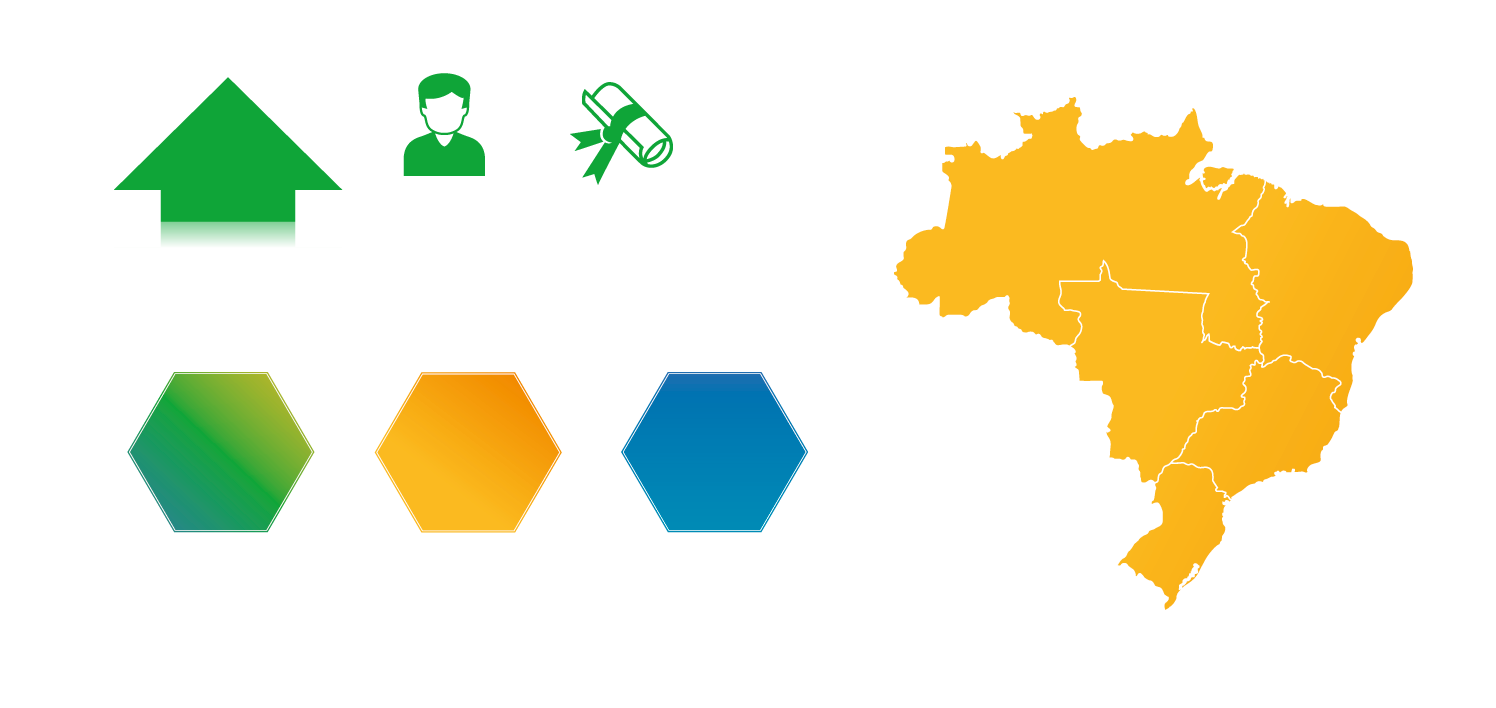 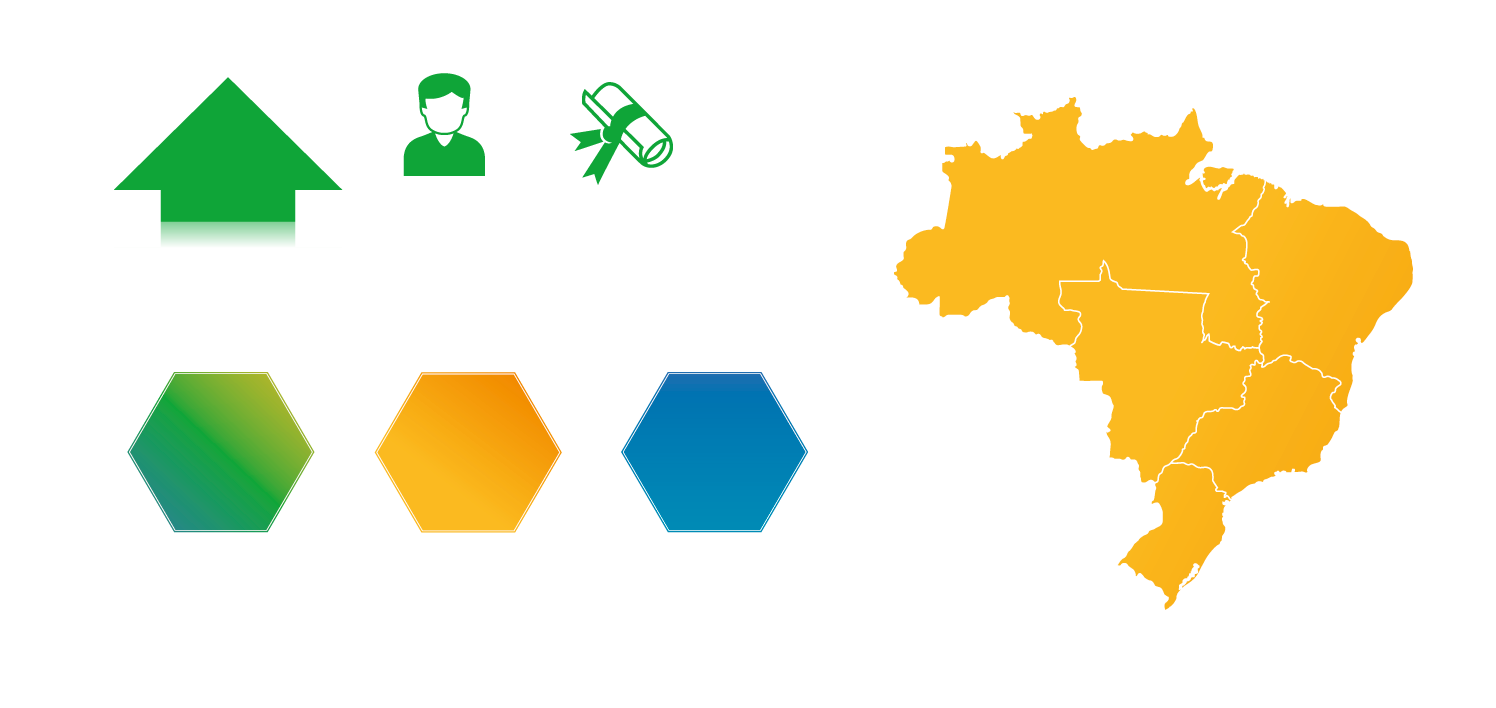 87.333
titulados
288.590
matriculados
Fonte: GeoCAPES
APRIMORAMENTOS DOS INSTRUMENTOS DE AVALIAÇÃO
A Diretoria de Avaliação da CAPES iniciou em 2018 ações para o aprimoramento dos instrumentos de avaliação, tendo como motivação principal aumentar a foco na qualidade da formação de mestres e doutores e na excelência da pós-graduação brasileira.
Foram consideradas as recomendações apontadas pelo Relatório (2018) da Comissão Especial de Acompanhamento do Plano Nacional de Pós-Graduação.
APRIMORAMENTOS DOS INSTRUMENTOS DE AVALIAÇÃO
Os procedimentos de melhoria foram objeto de debate com membros da comunidade acadêmico-científica, por meio de grupos de trabalho*:
Ficha de Avaliação;
Autoavaliação;
Qualis Periódicos;
Classificação de Livros;
Qualis Técnico/Tecnológico;
Qualis Artístico/Cultural e Classificação de Eventos;
Internacionalização;
Impacto e Relevância na Sociedade;
Inovação e Transferência de Conhecimento;
 Critérios Avaliativos para Propostas de Cursos Novos na Modalidade EaD.
* Disponíveis em http://www.capes.gov.br/relatorios-tecnicos-dav
RELATÓRIOS TÉCNICOS DA DAV
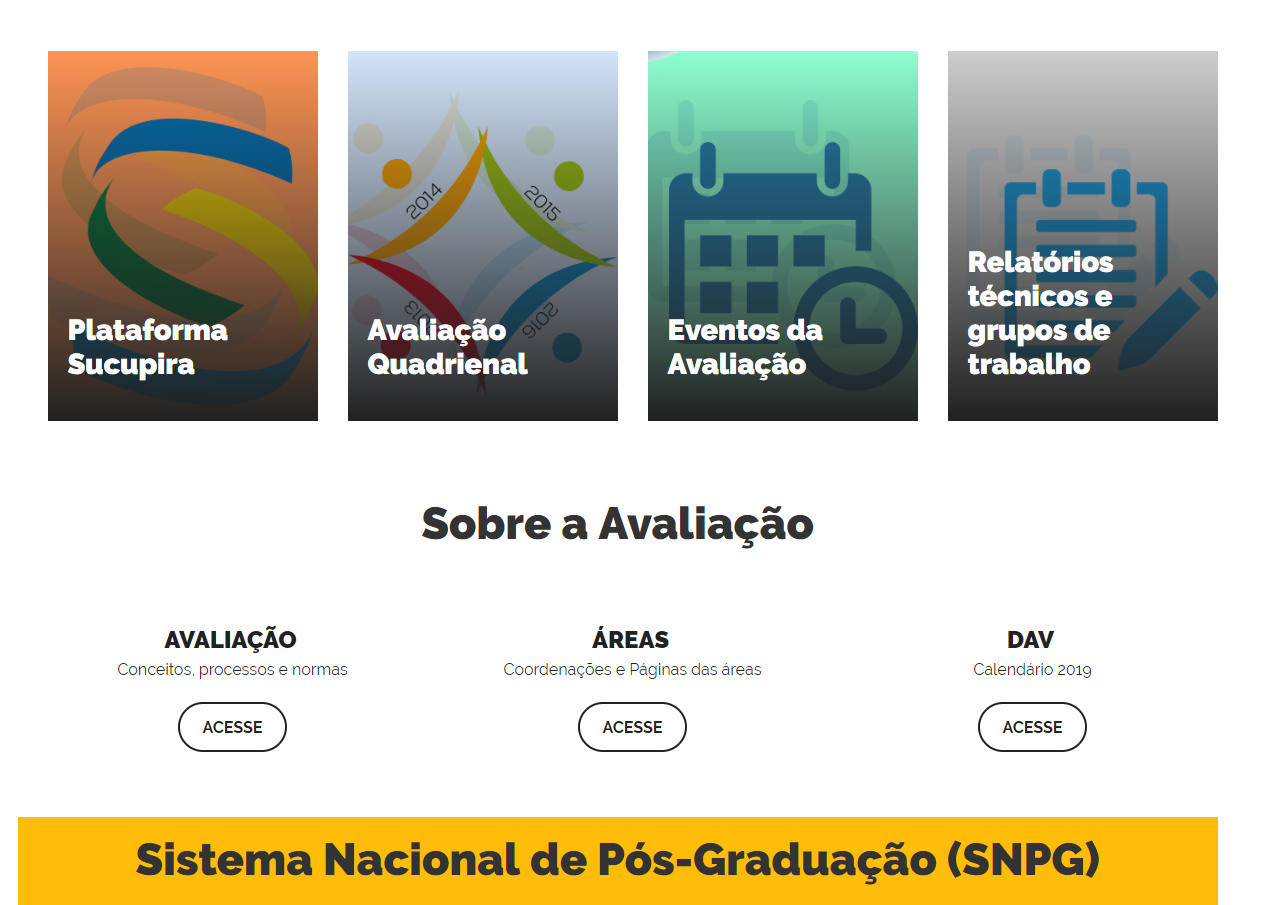 FRENTES DE ATUAÇÃO
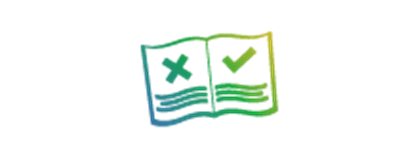 Normatização da Avaliação
Elaboração e atualizações de normativos relacionadas a avaliação.

Ficha de Avaliação
O aprimoramento da Ficha resultou em estrutura mais simplificada focando nos quesitos: Programa, Formação e Impacto na Sociedade. A nova ficha busca valorizar a missão da pós-graduação que é formar recursos humanos de alto nível e permitirá proceder a uma avaliação mais equilibrida tanto em termos qualitativos e também quantitativos dos ppgs stricto sensu.

Qualificação da Produção Intelectual
Definição de novos critérios para Produtos Artísticos, Culturais e Classificação de Eventos; Classificação de Livros; Produtos Técnico/Tecnológicos e Qualis Periódicos.
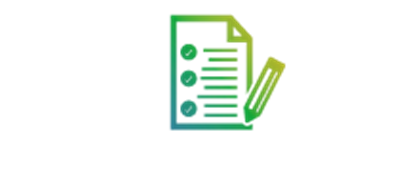 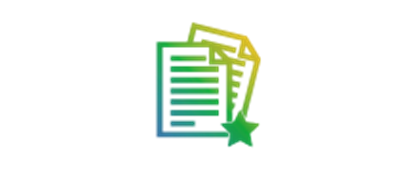 FRENTES DE ATUAÇÃO
Planejamento Institucional e Autoavaliação
A autoavaliação dos programas será um dos pontos analisados na nova ficha de avalição e foi objeto de grupo de trabalho. O documento também passa a identificar, de forma mais clara e precisa, a necessidade das instituições terem um planejamento da sua pós-graduação.

Avaliação Multidimensional
Cinco dimensões:
Formação de pessoal;
Pesquisa;
Inovação e transferência de conhecimento;
Impacto na Sociedade; e
Internacionalização.
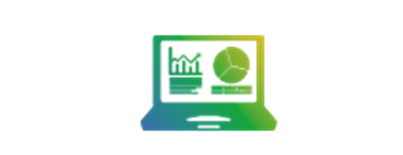 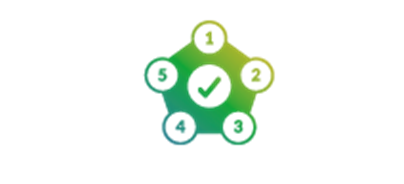 A comissão de acompanhamento do PNPG e os GT deverão propor ao CTC-ES a definição de conceitos, variáveis e indicadores que representem cada uma das cinco dimensões.
FRENTES DE ATUAÇÃO
Avaliação Multidimensional
O projeto de reformulação da avaliação representa, hoje, uma das ações prioritárias da CAPES, devendo ser implementado no início do próximo ciclo avaliativo (2021/2024).
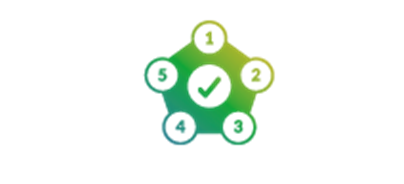 A expectativa é que o novo modelo:
 Permita a redução das assimetrias regionais ainda existentes;
Promova a oferta capilarizada e sustentável dos programas com foco na: 
consolidação, internacionalização, inovação, interação estruturada com setores não acadêmicos e, sobretudo;
 no impacto e relevância das formações oferecidas, e de seus produtos, para a sociedade.
PLANEJAMENTO PPG
Deve levar em consideração:
Fluxo de APCN e Avalição de Permanência;
Planejamento Institucional do Programa;
Autoavaliação/Acompanhamento de Egressos;
Reformulação do Modelo Avaliativo da CAPES (Avaliação Multidimensional).
MODELO LÓGICO DE AVALIAÇÃO
Ciclo de Planejamento e Auto Avaliação dos PPG
PLANEJAMENTO
O que pretendo fazer?
REDESENHO
O que repensar/aprimorar?
AVALIAÇÃO DA PROPOSTA
APCN
AVALIAÇÃO DA EXECUÇÃO
Avaliação Periódica
IMPLEMENTAÇÃO
O que estou fazendo?
Horton, D and R Mackay 2003. Using evaluation to enhance institutional learning and change: recent experiences with agricultural research and development. Agricultural Systems, 78(2), 127–142.
MODELO LÓGICO DE AVALIAÇÃO
Ciclo de Planejamento e Auto Avaliação dos PPG
Formação de Pessoal;
Pesquisa;
Inovação e Transferência de Conhecimento;
Impacto na Sociedade;
Internacionalização.
W.K. Kellogg Foundation. Logic Model Development Guide, 2004.
¹Salles-Filho et al. 2011. Evaluation of ST&I programs: a methodological approach to the Brazilian Small Business Program and some comparisons with the SBIR program. Research Evaluation , 2011.
MODELO LÓGICO DE AVALIAÇÃO
Ciclo de Planejamento e Auto Avaliação dos PPG
Missão do PPG 
Qual a razão de existir do PPG? Qual o diferencial do PPG?
Objetivos
Produtos, resultados e impactos
O que o PPG espera alcançar a curto, médio e longo prazo? 
Necessariamente vincular às dimensões da avaliação da CAPES
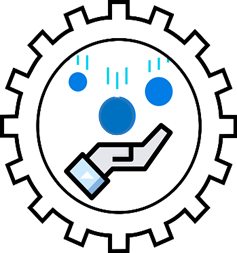 Valor gerado
Qual o resultado para a sociedade? 
Que tipo de profissional o PPG pretende formar?
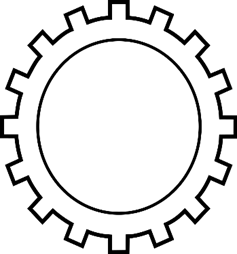 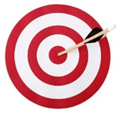 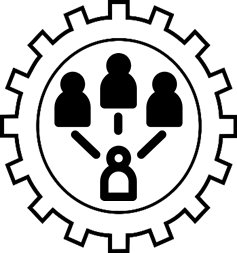 Visão do PPG 
O que o PPG quer alcançar no período do seu planejamento?
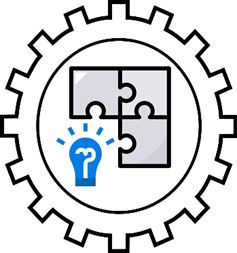 Análise de riscos
Como o PPG aproveitará as fatores que favorecem e como mitigará os que dificultam?
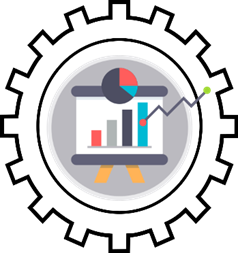 Análise de ambiente
Oportunidades e ameaças 
Quais fatores favorecem e quais dificultam o atingimento dos resultados?
Existe algum programa que se assemelha a sua missão?
Iniciativas e metas
Quais as ações a serem adotadas pelo PPG para atingir os Objetivos? 
Quais as metas para cada ano do período do planejamento?
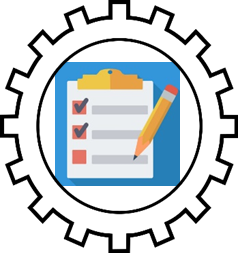 AVALIAÇÃO MULTIDIMENSIONAL
5 Dimensões de Avaliação
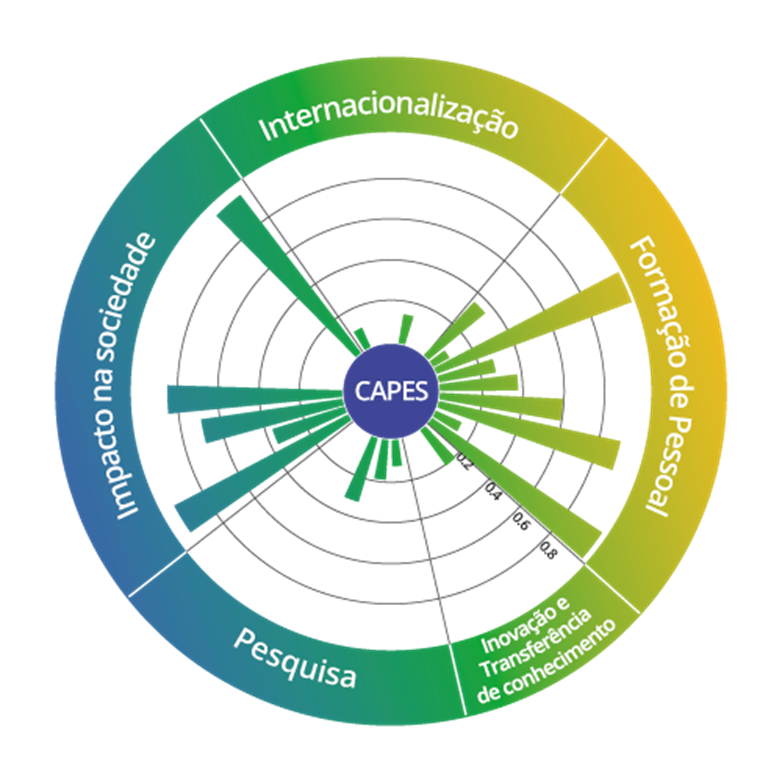 PERMANÊNCIA NO SNPG
Formação de Pessoal e Pesquisa
Inovação e Transferência de Conhecimento
Impacto na Sociedade
Internacionalização
Conjunto mínimo de indicadores para todas as áreas.
Utilização no próximo quadriênio
VOCAÇÃO DE CADA PPG
(2021/2024).
AVALIAÇÃO MULTIDIMENSIONAL -
Indicadores em construção
EVOLUÇÃO DA PLATAFORMA SUCUPIRA
Visão
Ser a plataforma referência de gestão integrada de informações do Sistema Nacional de Pós-Graduação.
Missão
Contribuir para a qualidade da gestão da pós-graduação brasileira, a partir da disseminação da informação.
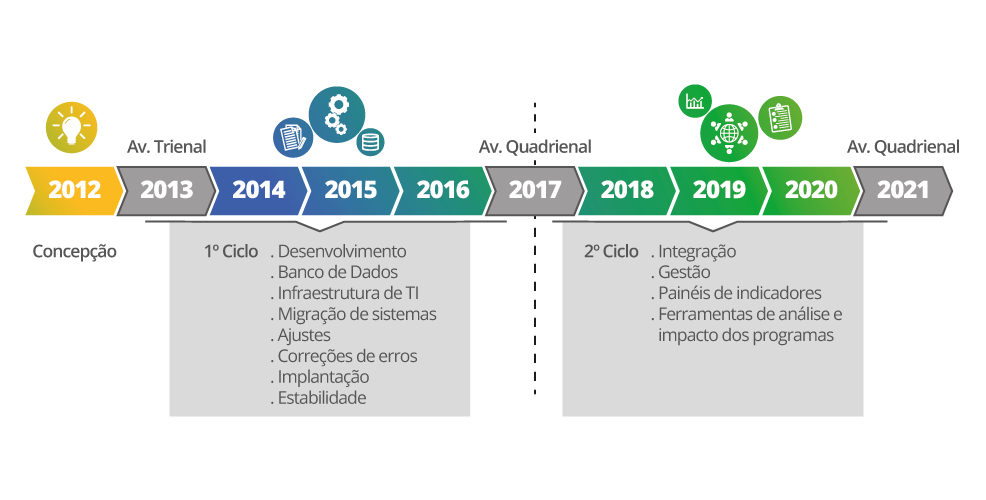 EVOLUÇÃO DA PLATAFORMA SUCUPIRA
A transformação para uma plataforma digital
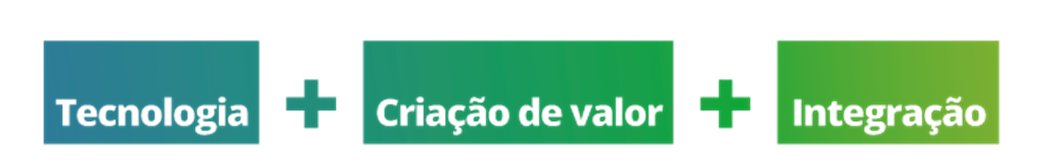 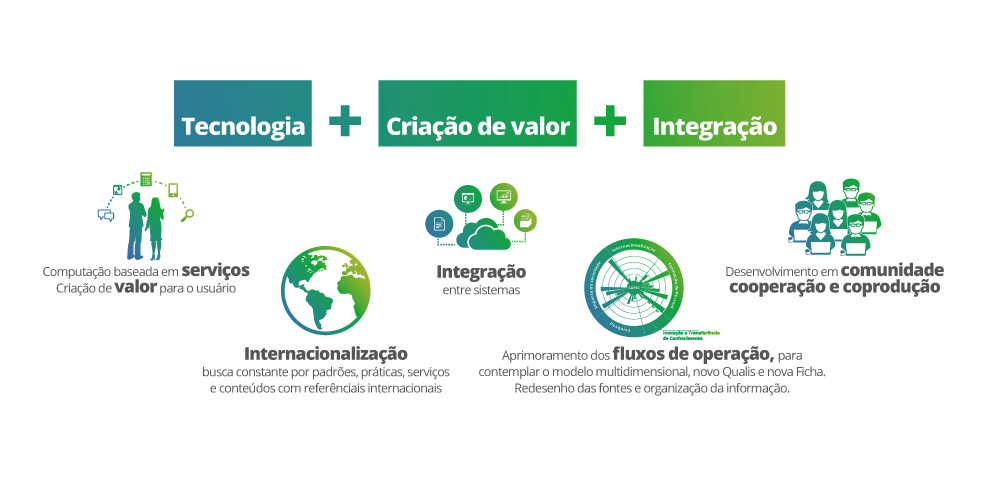 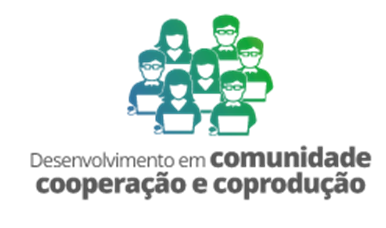 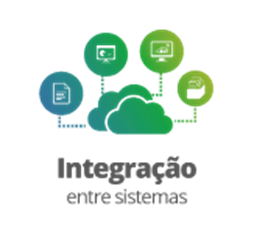 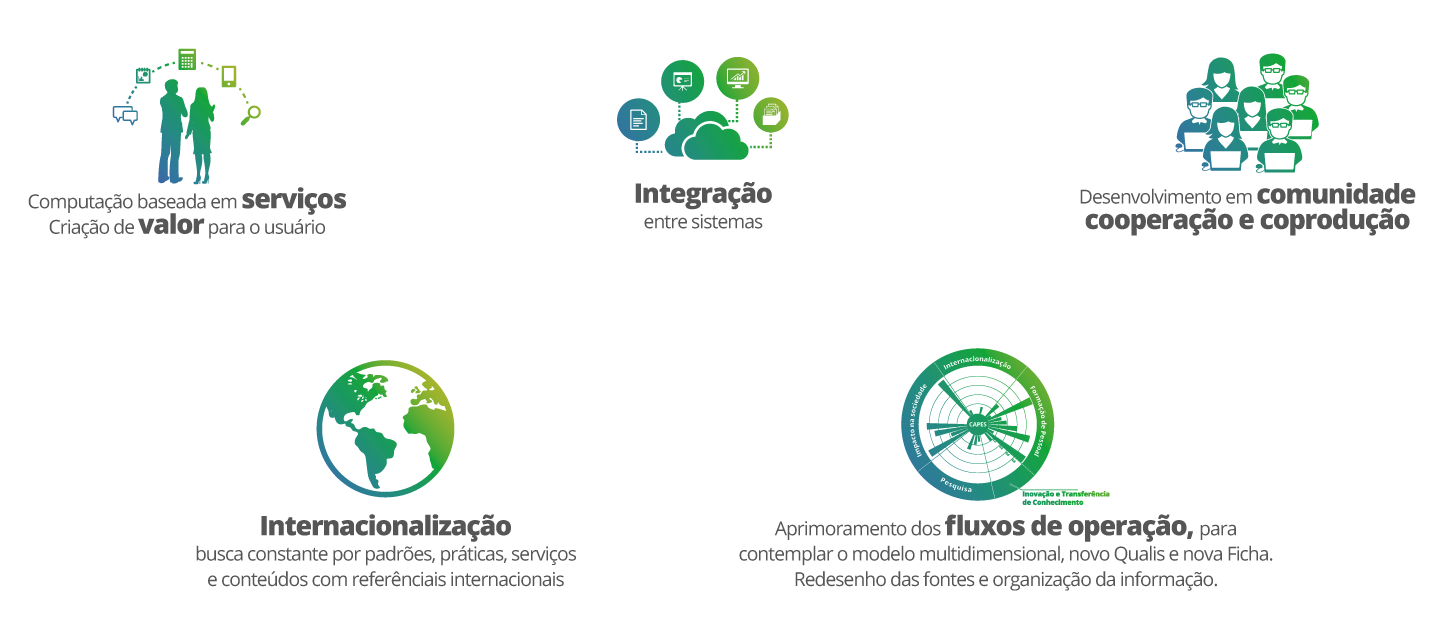 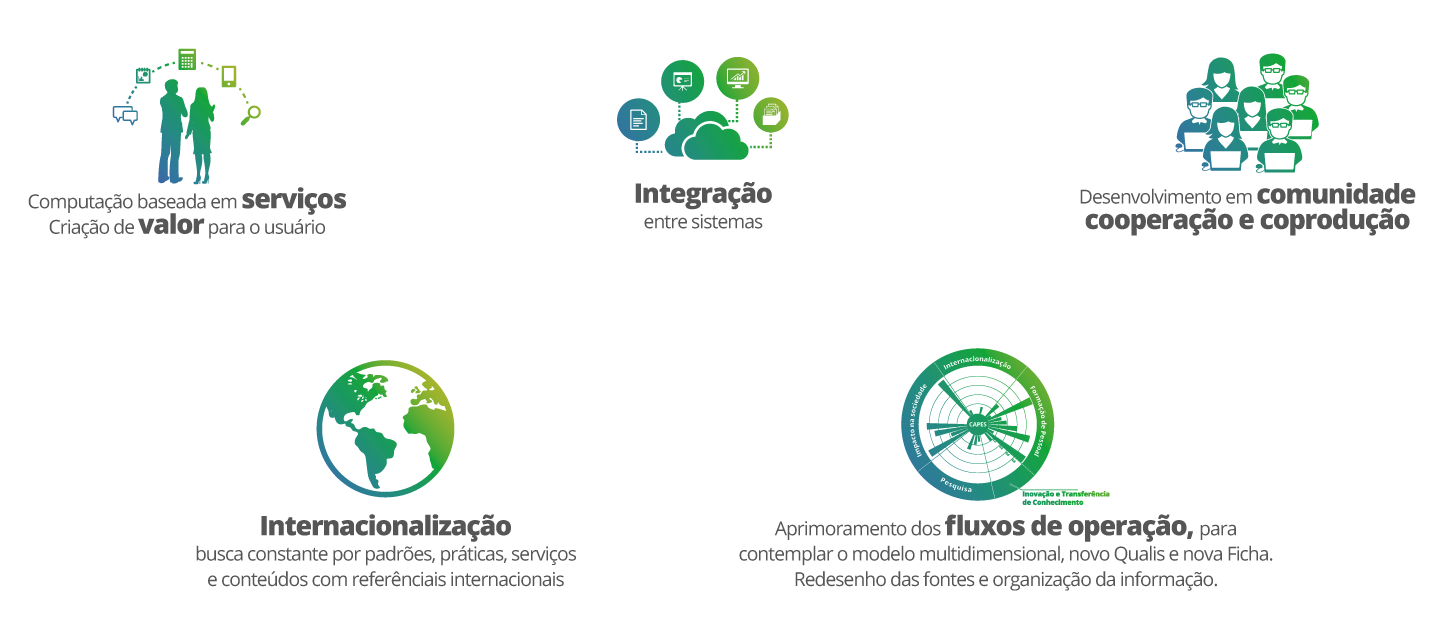 EVOLUÇÃO DA PLATAFORMA SUCUPIRA
construir conexões para o compartilhamento e reuso de dados (pesquisa e pós-graduação)
Projeto Rede IES
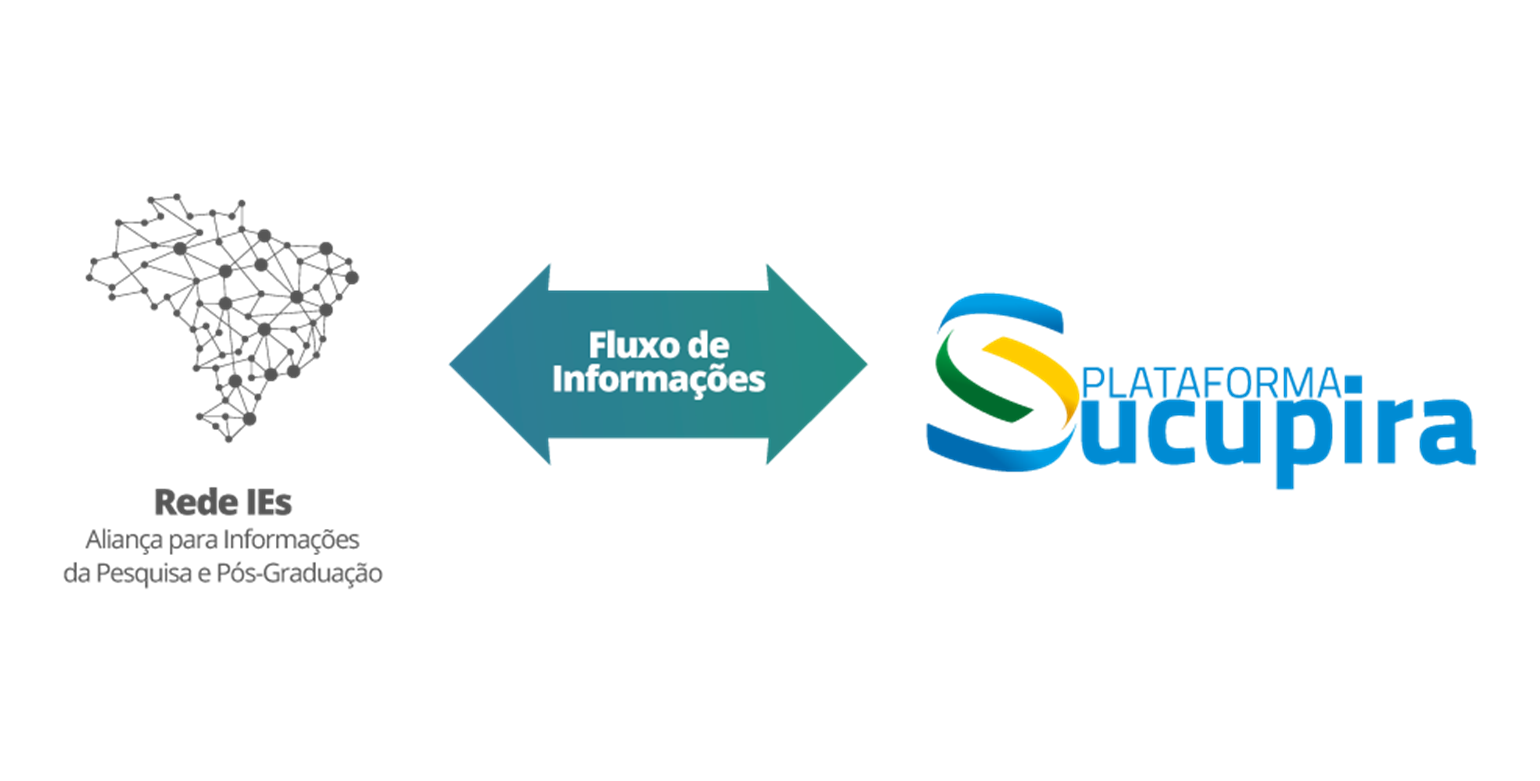 DESAFIOS E METAS PARA 2020
Fazer simulações do Modelo Multidimensional; 
Propor alternativa para Área Interdisciplinar; 
Publicar portarias sobre: 
Instrumentos da Avaliação; 
Mudança de área e Modalidade; 
Regulamento da Avaliação Quadrienal;
Regimento do CTC-ES; 
Acompanhamento dos PPG.
DESAFIOS E METAS PARA 2020
Finalizar o Esppiral;
Promover adequações na Plataforma Sucupira;
Realizar a integração do Lattes, da Plataforma Sucupira e do Esppiral no CONECTI;
Conduzir o processo de Classificação de Periódicos, Produtos Técnicos/Tecnológicos, Produtos Artísticos Culturais e Livros;
Dar seguimento ao trabalho diuturno de acompanhamento dos cerca de 7 mil cursos de pós-graduação stricto sensu que hoje integram o SNPG.
CALENDÁRIO DAV 2020
CALENDÁRIO COLETA 2021
OBRIGADO!
(61) 2022-6484
dav@capes.gov.br
cgne@capes.gov.br
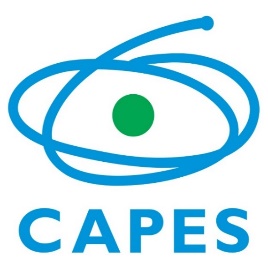 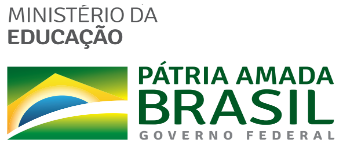